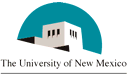 HEALTH SCIENCES CENTER
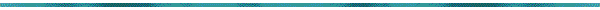 Contract and Grant Accounting Update
RAFT February 6, 2015
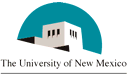 HEALTH SCIENCES CENTER
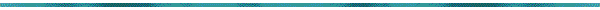 NIH Salary Cap Increase
	
Effective January 11, 2015
Increased to $183,300 from $181,500



http://grants.nih.gov/grants/guide/notice-files/NOT-OD-15-049.html
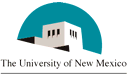 HEALTH SCIENCES CENTER
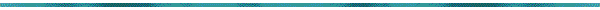 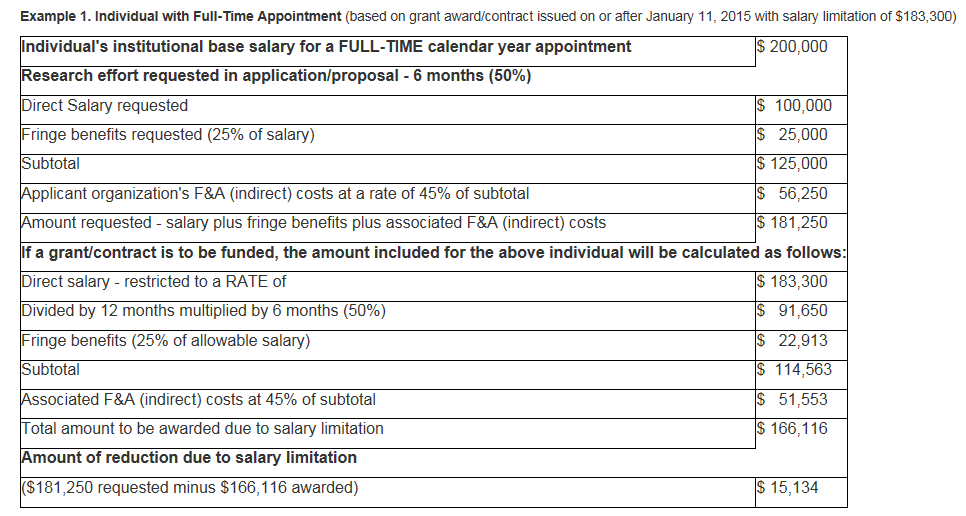 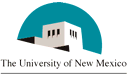 HEALTH SCIENCES CENTER
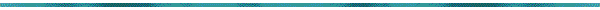 Ruth L. Kirschstein National Research Service Award Stipends
	
Effective to Kirschstein-NRSA awards made on or after October 31, 2014 for FY 2015 awards.
All FY 2015 awards previously issued using FY 2014 stipend levels will be revised to adjust stipends to the FY 2015 levels.


http://grants.nih.gov/grants/guide/notice-files/NOT-OD-15-048.html
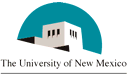 HEALTH SCIENCES CENTER
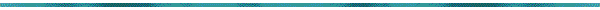 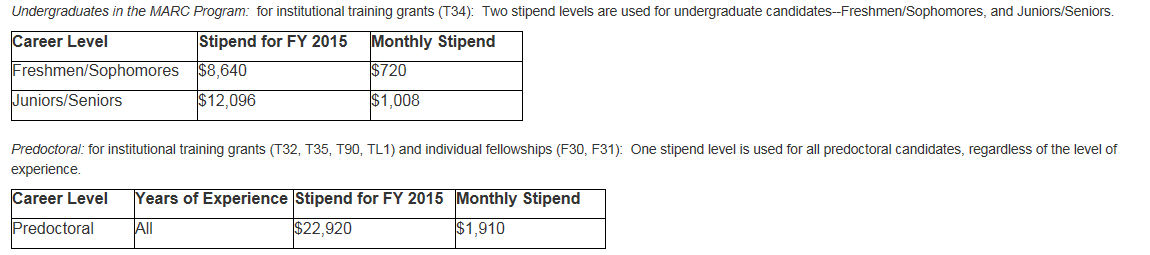 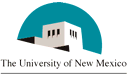 HEALTH SCIENCES CENTER
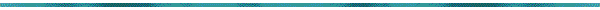 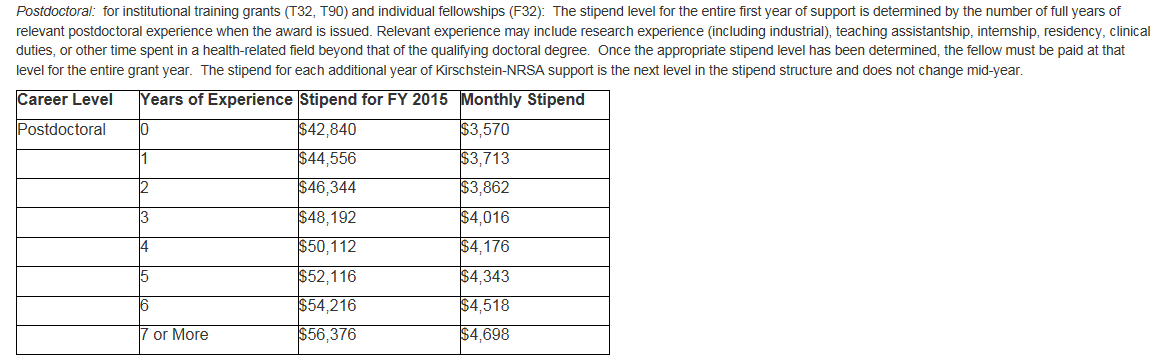 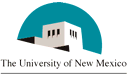 HEALTH SCIENCES CENTER
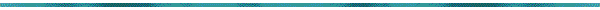 Federal Contact and Sub Contracts – Minimum Wage Increase
Executive Order 13658
	
Effective January 1, 2015
Applies to new contracts and replacements for expiring contracts with the Federal Government 
Minimum wage will be increased to $10.10
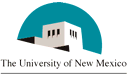 HEALTH SCIENCES CENTER
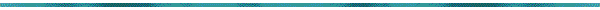 Close out monitoring of sub awards

Uniform Guidance Changes
Reviewing financial and programmatic reports as required by UNM. It is the responsibility of the PI to ensure the programmatic requirements are met prior to approving invoices. 	

Task Force 
Closeout Workflow Changes
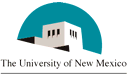 HEALTH SCIENCES CENTER
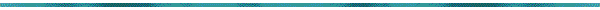 Effort Certification 
Communication for the July through December 2014 Period next week

MSU Update
Due to Preaward by February 20, 2015

NSF Higher Education R&D Survey
http://ncsesdata.nsf.gov/herd/2013/
http://www.nsf.gov/statistics/2015/nsf15314/